Αρωματικά Φυτά & Αιθέρια Έλαια3ο Εργαστήριο
Παλαιογεώργου Αναστασία-Μαρίνα 
Βιοτεχνολόγος MSc, PhD
Πανεπιστημιακή Υπότροφος
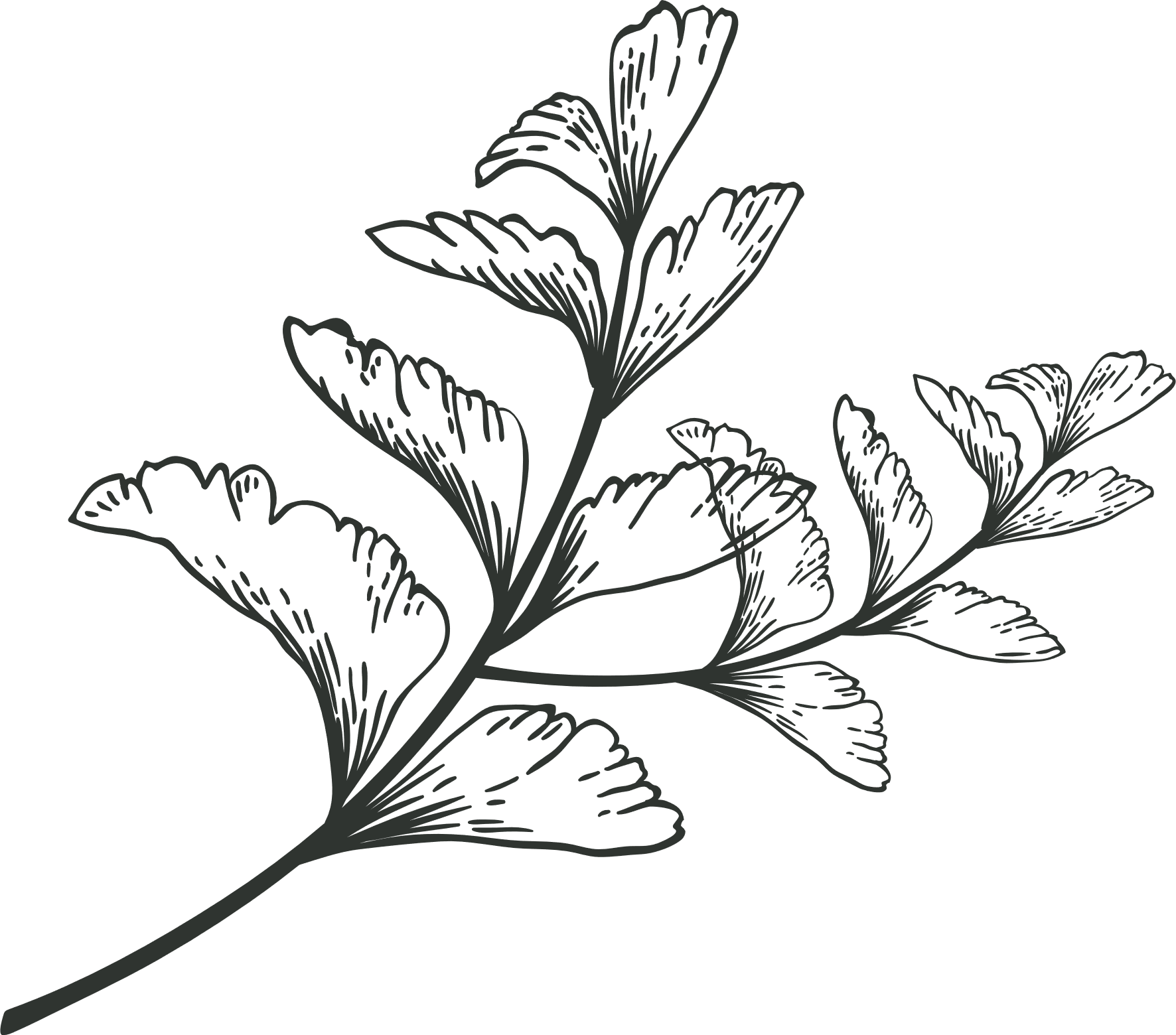 Μέθοδοι εκτίμησης της αντιοξειδωτικής ικανότητας των αιθέριων ελαίων (Μέρος 1)
Οι ελεύθερες ρίζες είναι επιβλαβή μόρια, τα οποία μέσα από μια σειρά χημικών αντιδράσεων, προκαλούν οξειδωτικό στρες στον οργανισμό, με συνέπεια την καταστροφή των μεμβρανών και των μορίων DNA των κυττάρων.
Τα αντιοξειδωτικά είναι ουσίες που προστατεύουν τα κύτταρα του οργανισμού μας από τις επιδράσεις των ελεύθερων ριζών και συμβάλλουν καθοριστικά στην πρόληψη ασθενειών. Πιο συγκεκριμένα, έχουν την ικανότητα να δεσμεύουν ελεύθερες ρίζες και αναστέλλουν πολλές οξειδωτικές αντιδράσεις οι οποίες είτε υποβαθμίζουν ποιοτικά τα τρόφιμα, αλλοιώνoντάς τα, είτε καταπονούν τα ζωικά κύτταρα.
Κατηγορίες αντιοξειδωτικών συστατικών
Τα ενδογενή αντιοξειδωτικά συστατικά, τα οποία περιλαμβάνουν ένζυμα που καταλύουν αντιδράσεις δέσμευσης ελευθέρων ριζών
Τα εξωγενή αντιοξειδωτικά συστατικά, τα οποία περιλαμβάνουν όλα τα βιοενεργά συστατικά που λαμβάνονται από την τροφή είτε είναι φυσικής προελεύσεως, είτε είναι συνθετικής.
Κύρια αντιοξειδωτικά των αρωματικών και φαρμακευτικών φυτών είναι τα φαινολικά οξέα και τα φλαβονοειδή.
Aνάλυση Φαινολικού Περιεχομένου αιθέριου ελαίου με HPLC-MS
Μέθοδος Folin-Ciocalteu (F-C) για τον προσδιορισμό των Oλικών Φαινολών αιθέριου ελαίου
Aνάλυση Φαινολικού Περιεχομένου αιθέριου ελαίου με HPLC-MS
Η μέθοδος αυτή ονομάζεται Liquid chromatography–mass spectrometry (LC–MS) είναι μία από τις πιο διαδεδομένες μεθόδους χρωματογραφίας που έχει την ικανότητα να διαχωρίζει ένα μίγμα στα συστατικά του. Kάθε κορυφή αντιστοιχεί σε μία διαφορετική ουσία.
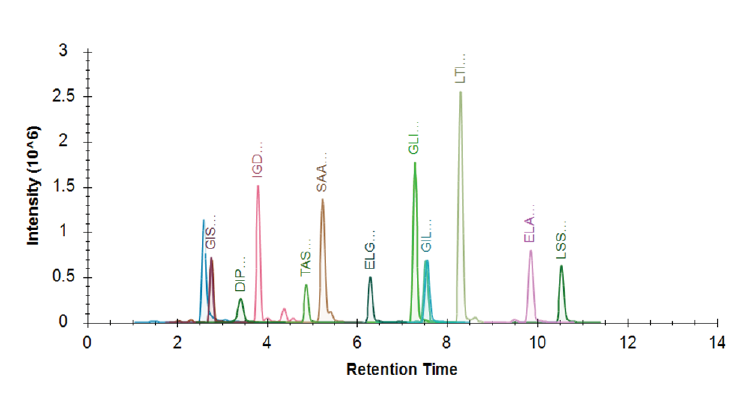 2. Μέθοδος Folin-Ciocalteu (F-C) για τον προσδιορισμό των Oλικών Φαινολών αιθέριου ελαίου
Η μέθοδος Folin-Ciocalteau (FC) είναι μία διαδικασία φασματοφωτομετρική που βασίζεται σε μια χημική αναγωγή του αντιδραστηρίου FC που αποτελεί ένα μίγμα οξειδίων βολφραμίου και μολυβδαινίου. Τα προϊόντα της αναγωγής των οξειδίων των μετάλλων έχουν μπλε χρώμα, το οποίο παρουσιάζει μία απορρόφηση φωτός με μέγιστο στα 765 nm. Η ένταση της απορρόφησης του φωτός σε αυτό το μήκος κύματος είναι ανάλογη προς τη συγκέντρωση των φαινολικών ενώσεων.
H ανάπτυξη του χρώματος είναι αργή αλλά μπορεί να επιταχυνθεί με την προσεκτική θέρμανση του δείγματος.
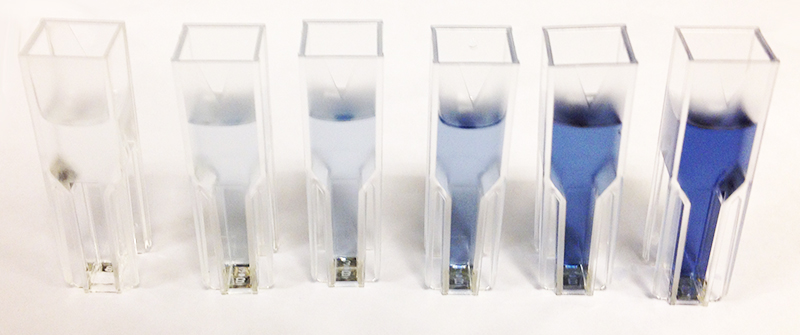 Τα βασικά αντιδραστήρια είναι: 
Γαλλικό οξύ (M.W: 170.12 g/mol)  
Αντιδραστήριο Folin-Ciocalteau (FC) 
Κορεσμένο διάλυμα ανθρακικού νατρίου (Na2CO3) (M.W: 105.99 g/mol)
Για την κατασκευή της πρότυπης καμπύλης χρησιμοποιούνται πρότυπα διαλύματα γαλλικού οξέος (GA), γνωστής δηλαδή συγκέντρωσης.
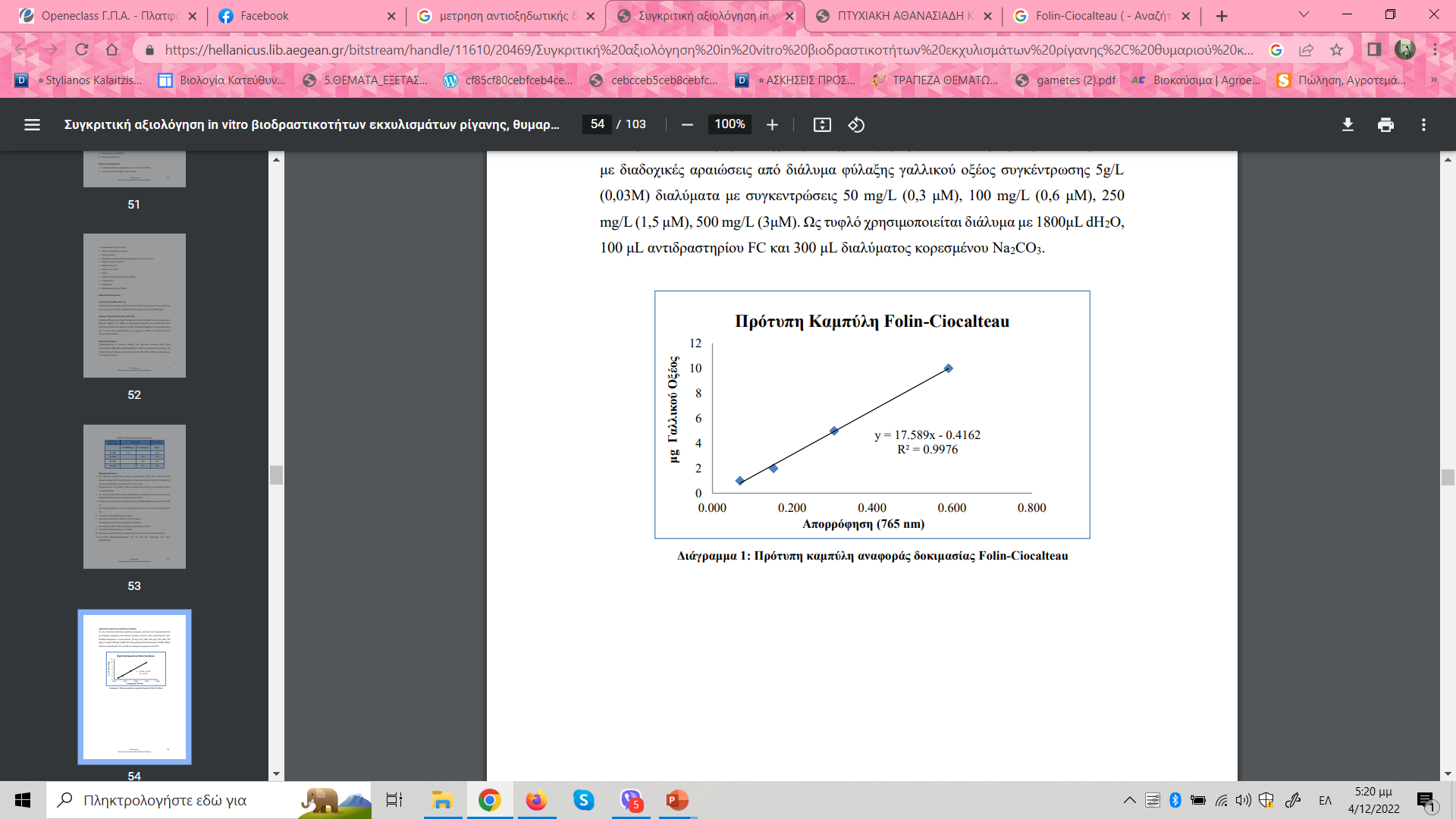 Βήματα (συνοπτικά-δεν είναι το ακριβές πρωτόκολλο): Σε δοκιμαστικούς σωλήνες, προσθέτουμε τις κατάλληλες ποσότητες δείγματος και ακολουθεί η προσθήκη του αντιδραστηρίου FC και του κορεσμένου διαλύματος Na2CO3. Έπειτα από θέρμανση σε υδατόλουτρο στους 40 οC για 30 λεπτά, πραγματοποιείται η φασματοφωτομέτρηση στα 765 nm και καταγραφή των τιμών απορρόφησης.
Ευχαριστώ πολύ!
palaiogeorgou_am@aua.gr